VocabularY!
foundation
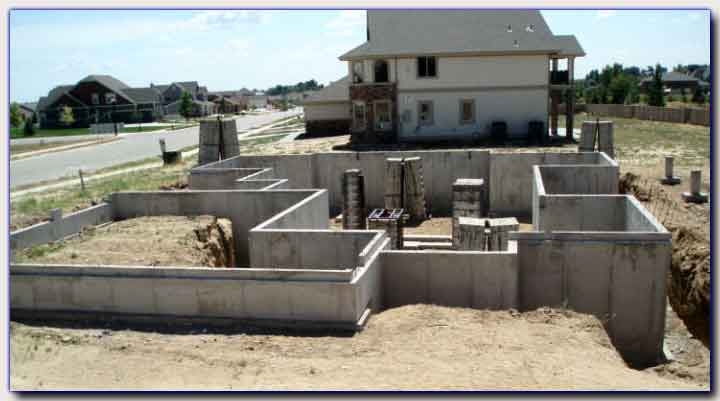 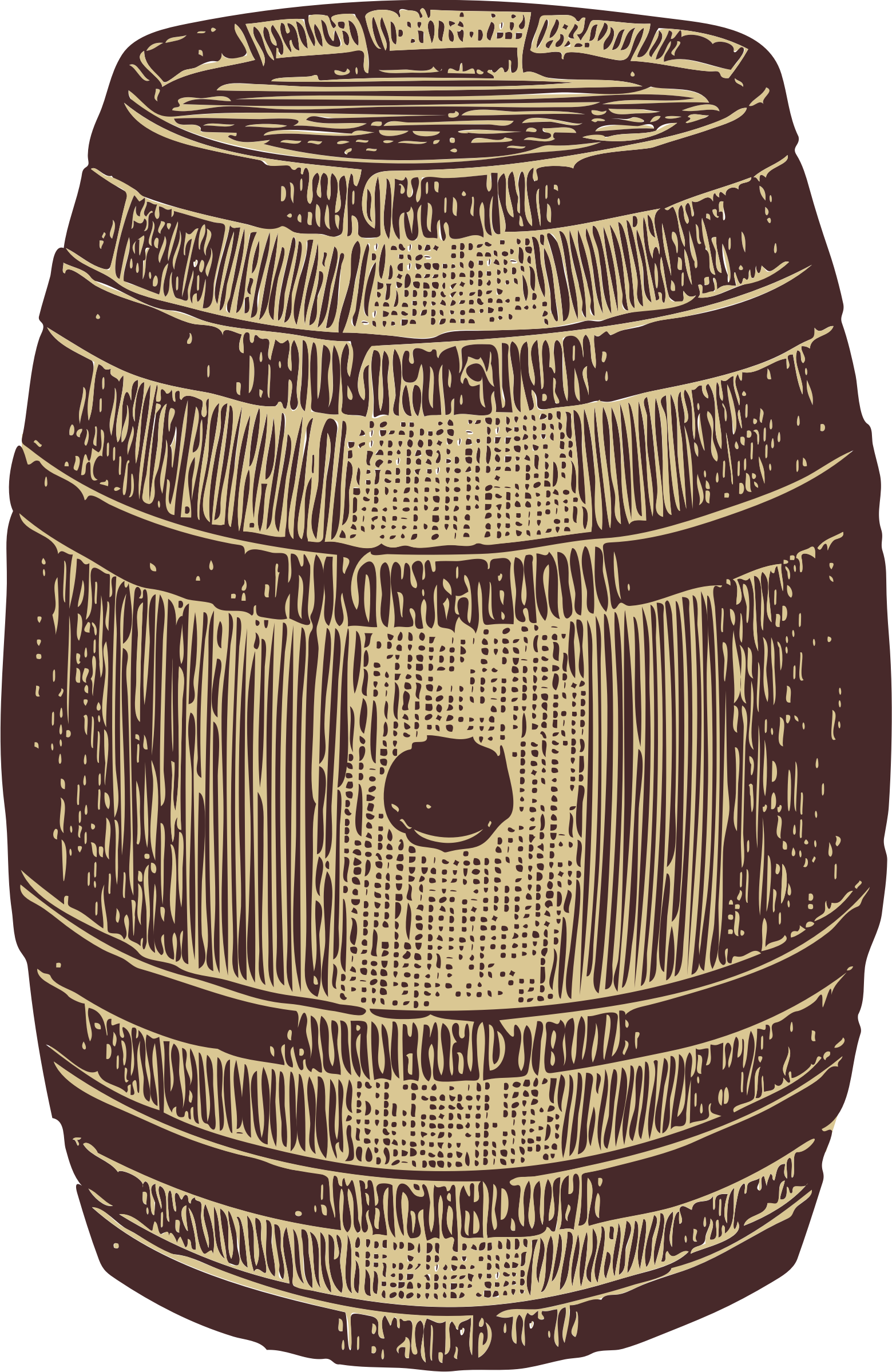 barrel
cellar
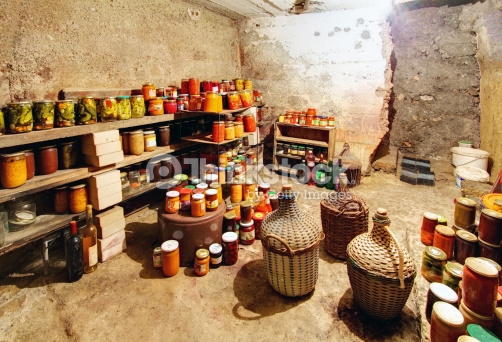 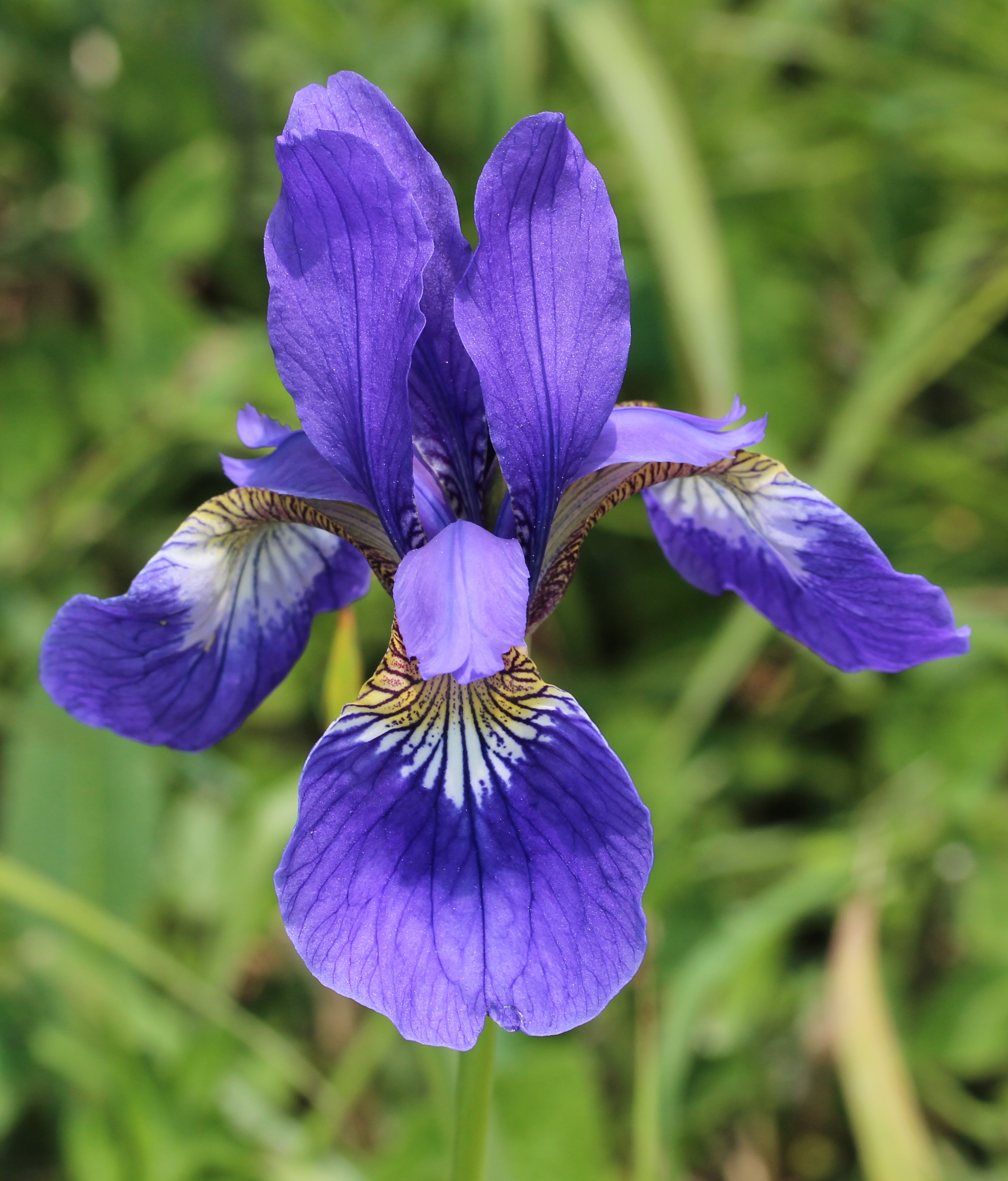 iris
jar
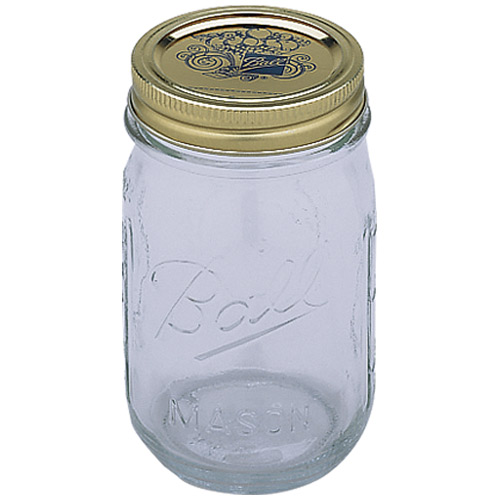 jelly
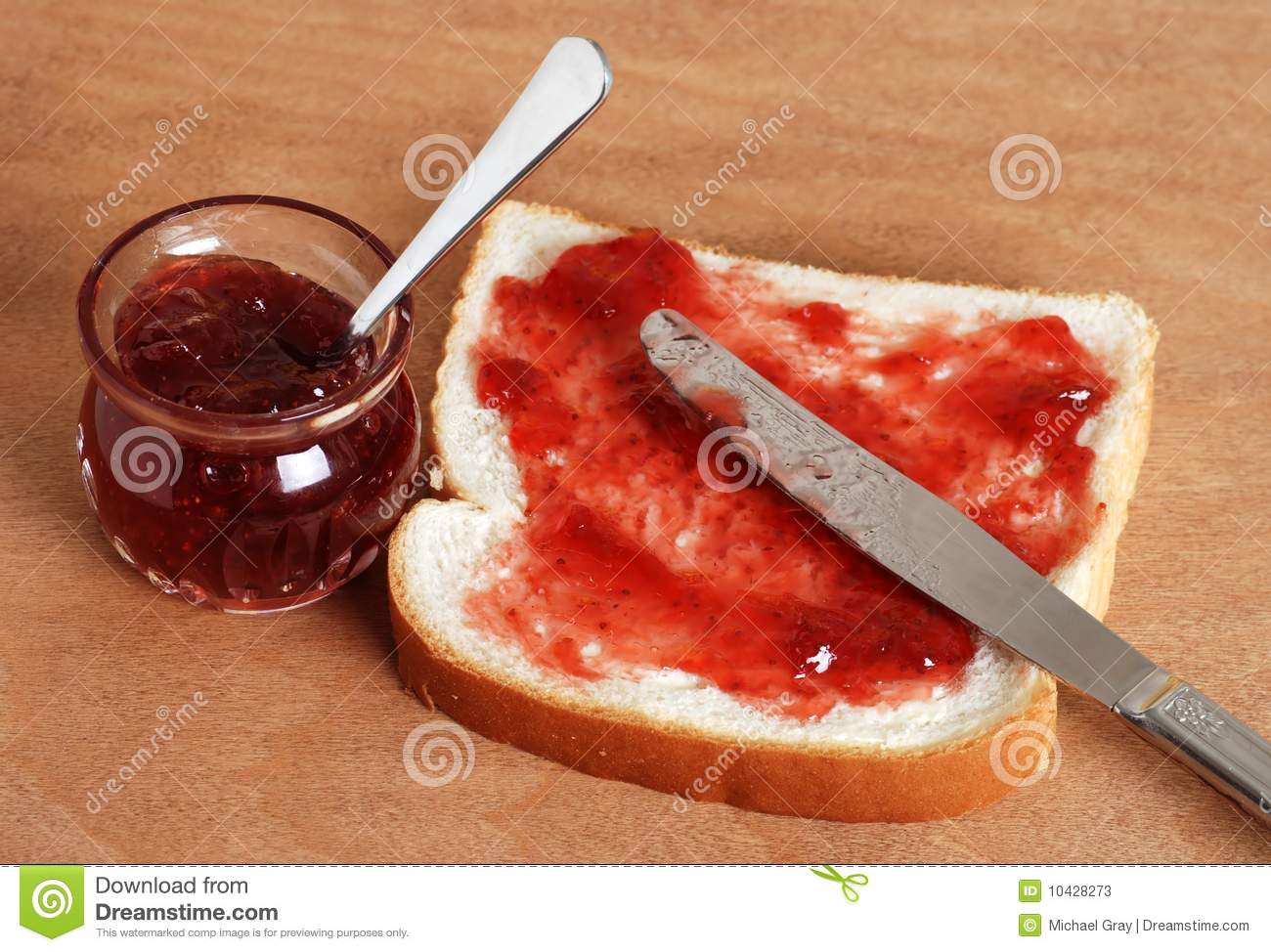 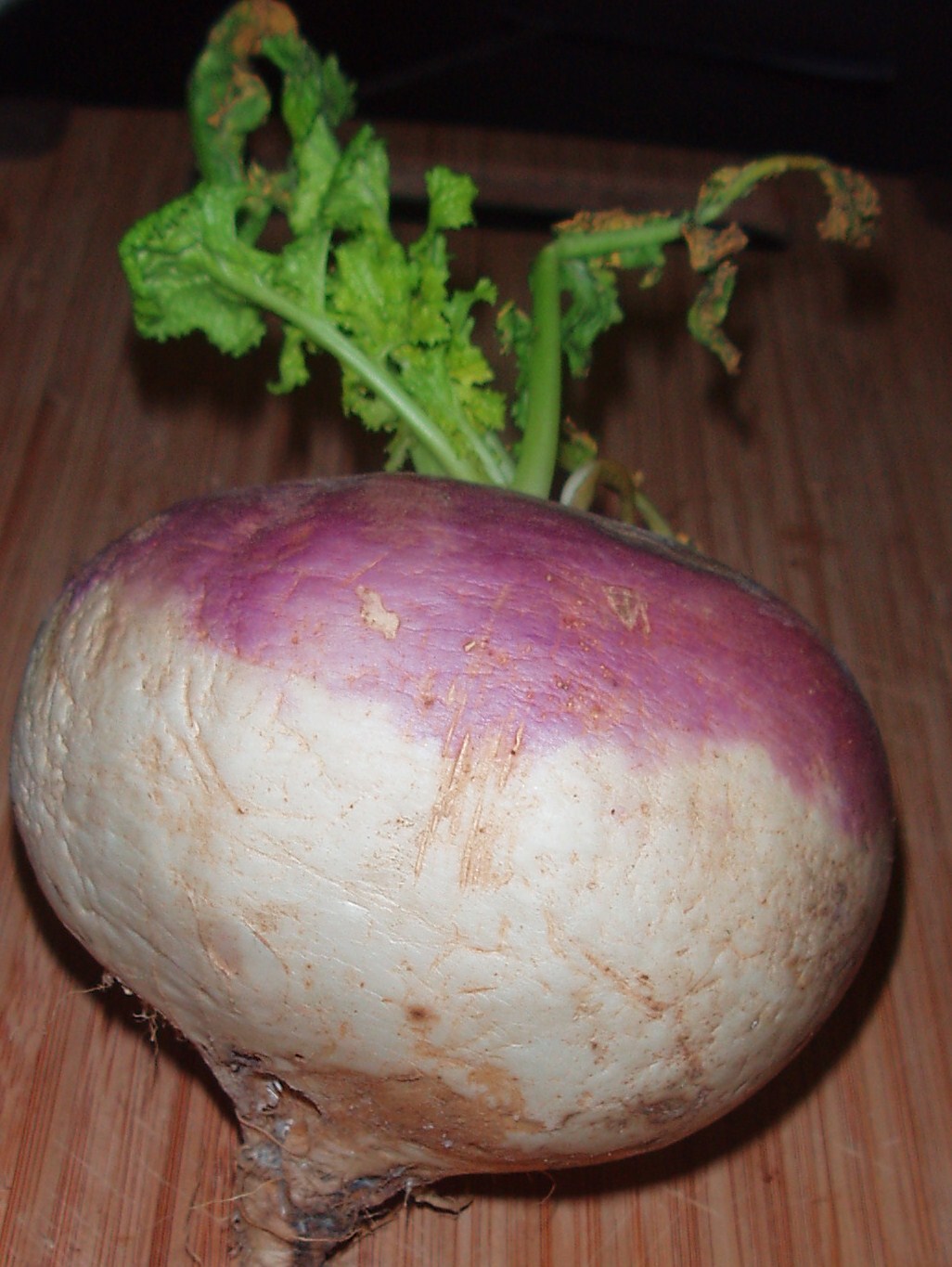 turnip
pickle
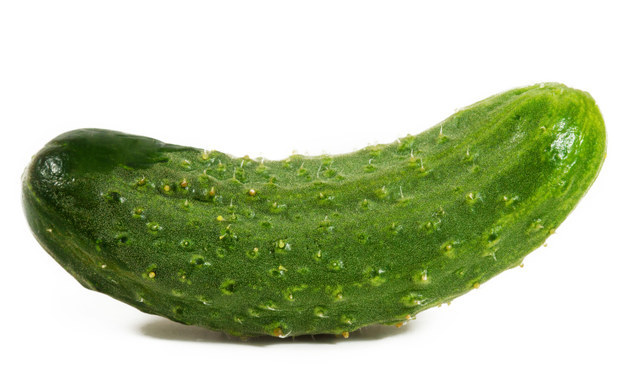 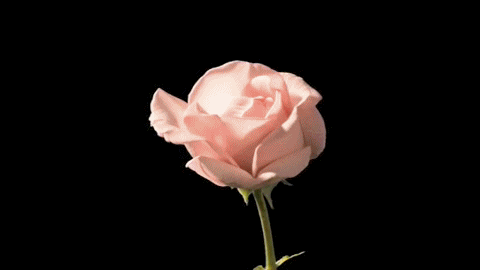 bloom
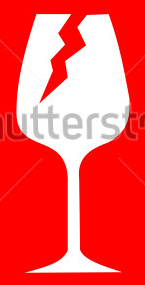 fragile
left?
right?
or
jar
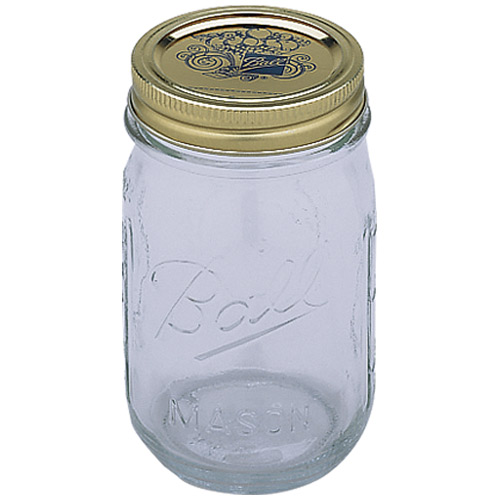 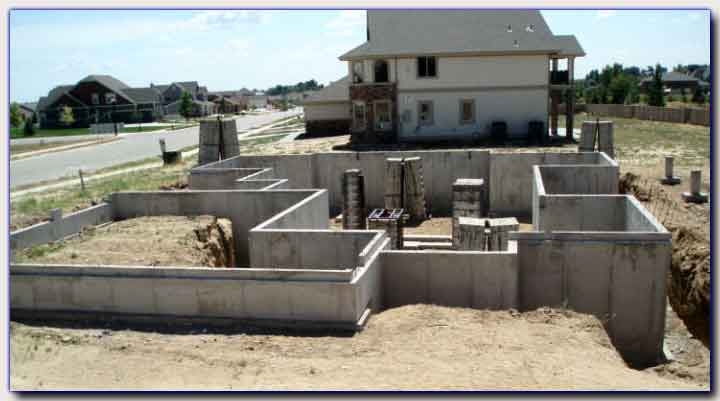 iris
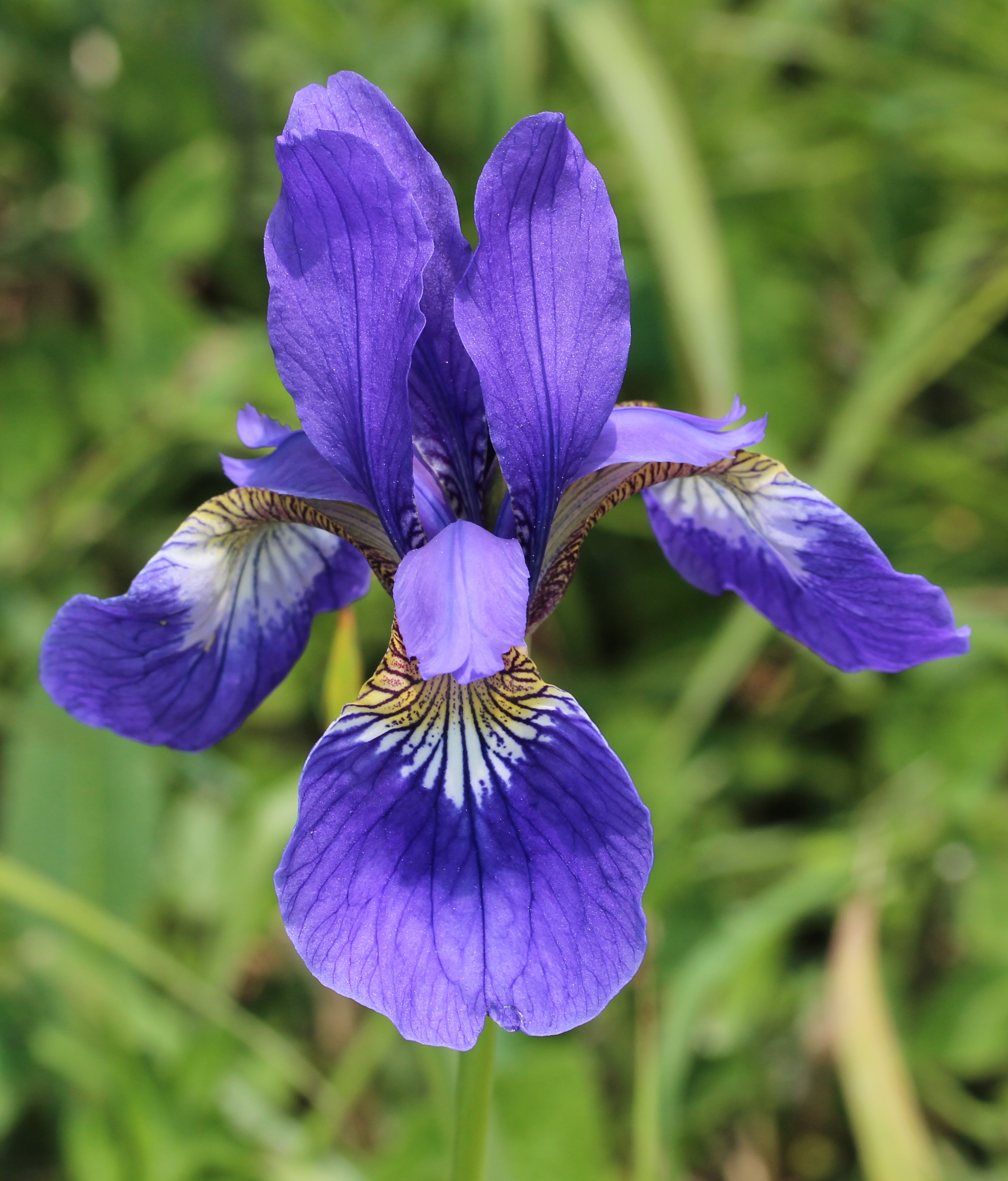 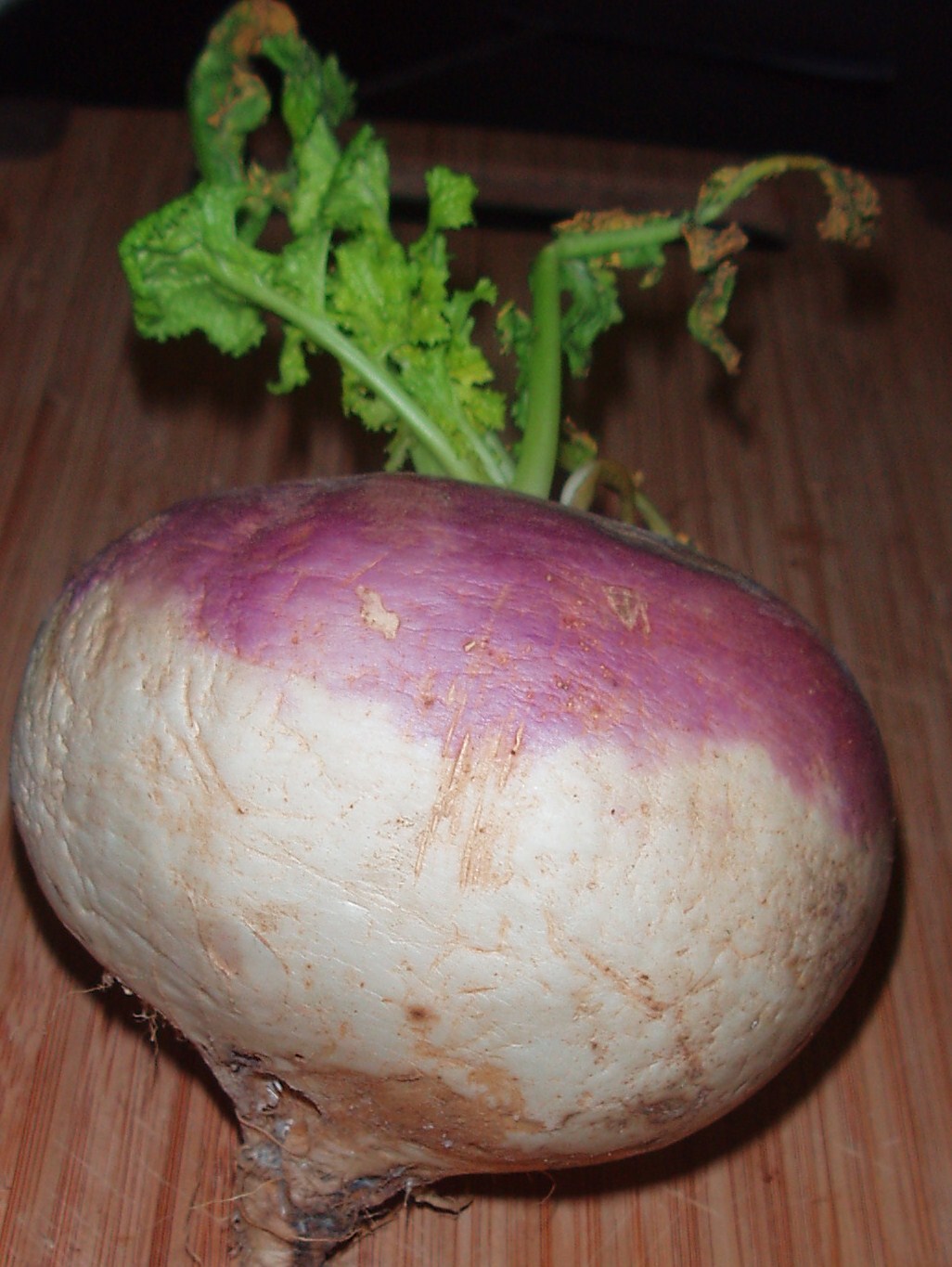 cellar
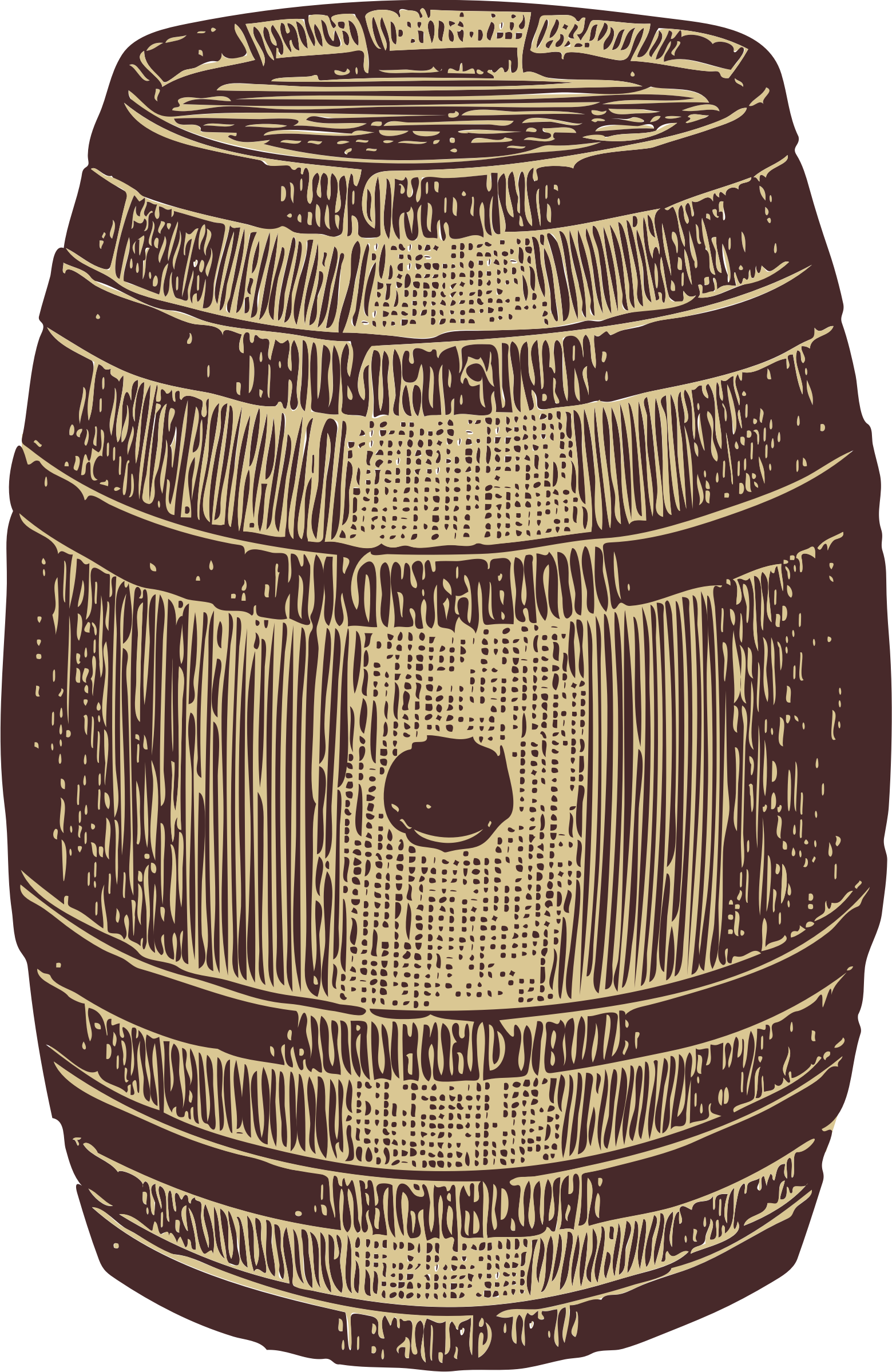 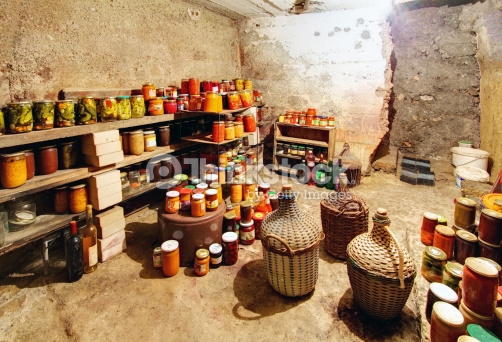 bloom
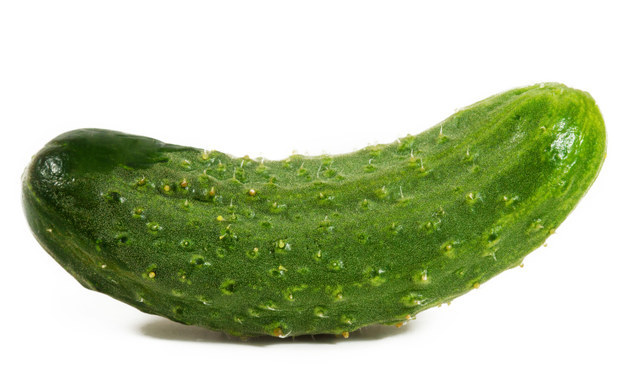 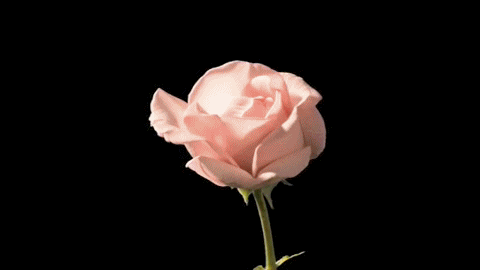 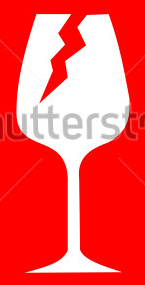 foundation
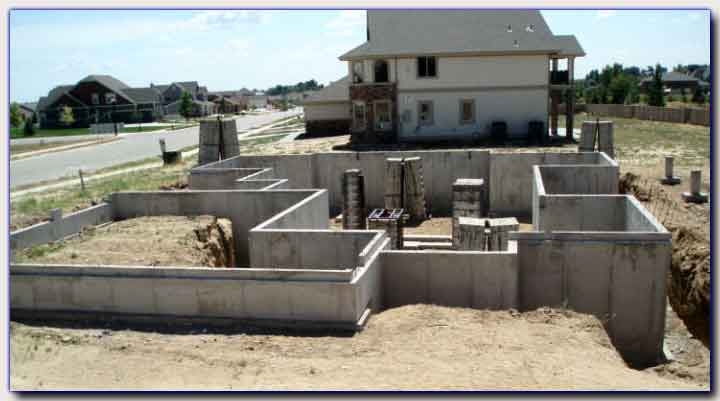 barrel
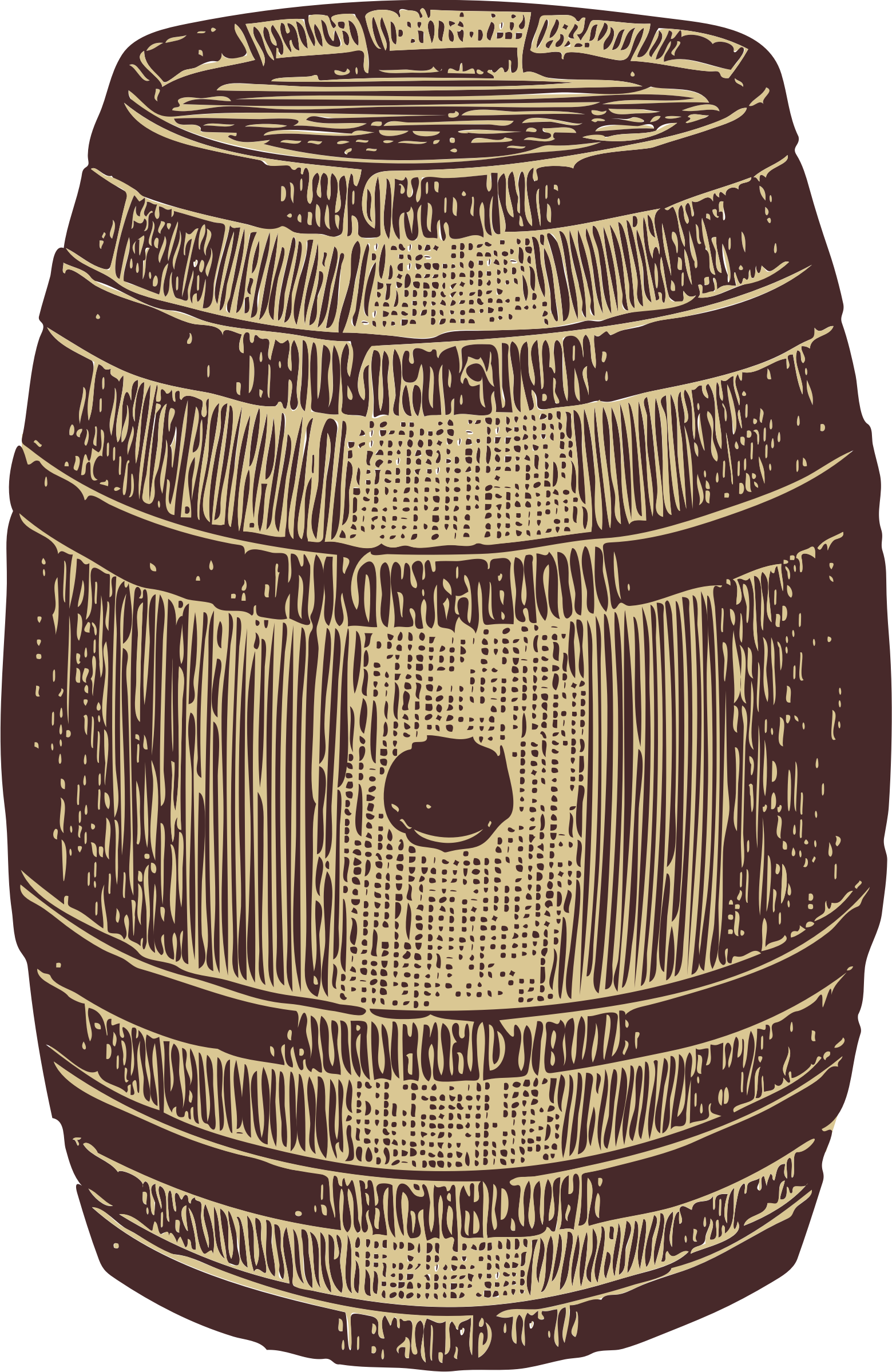 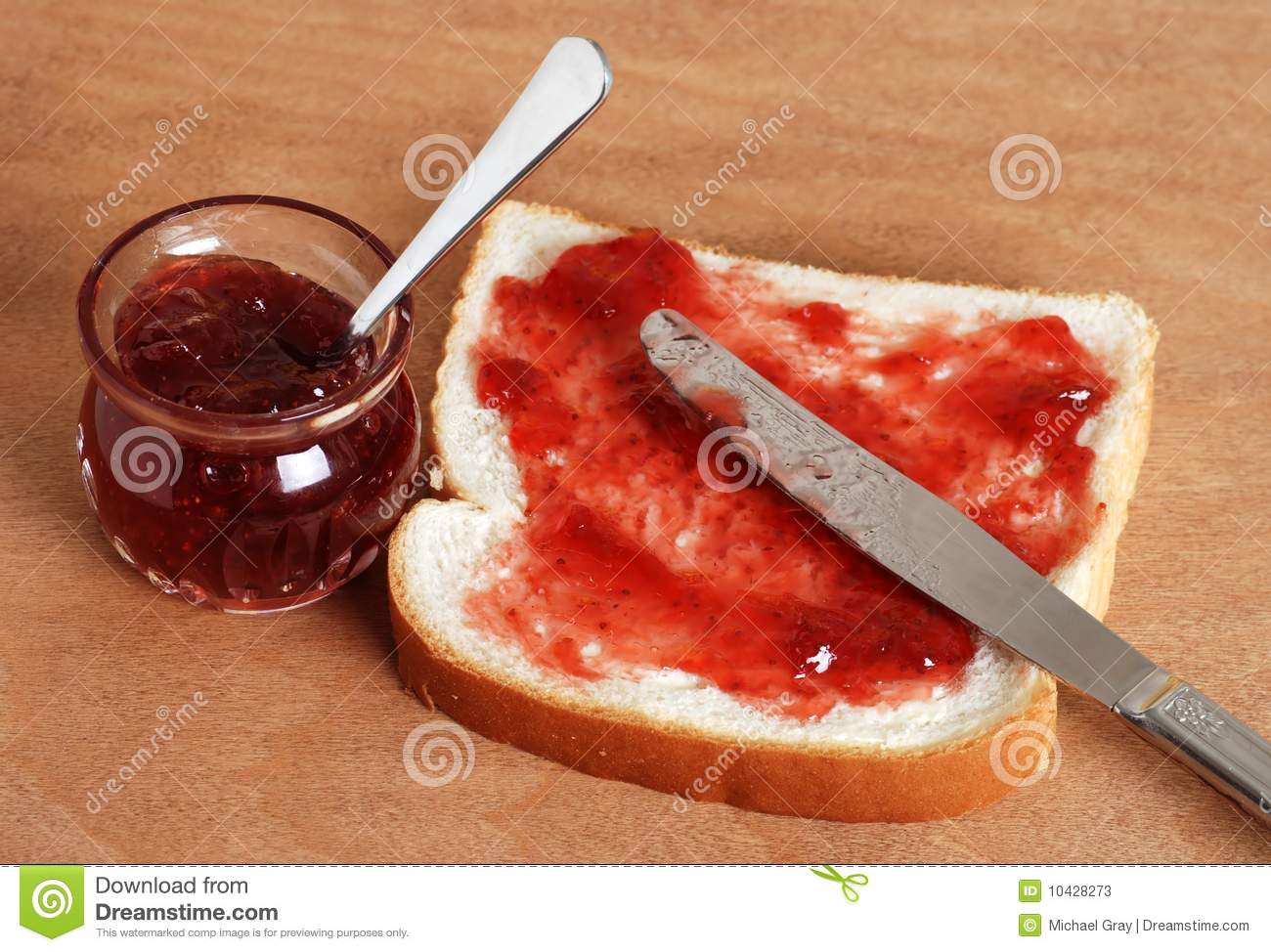 turnip
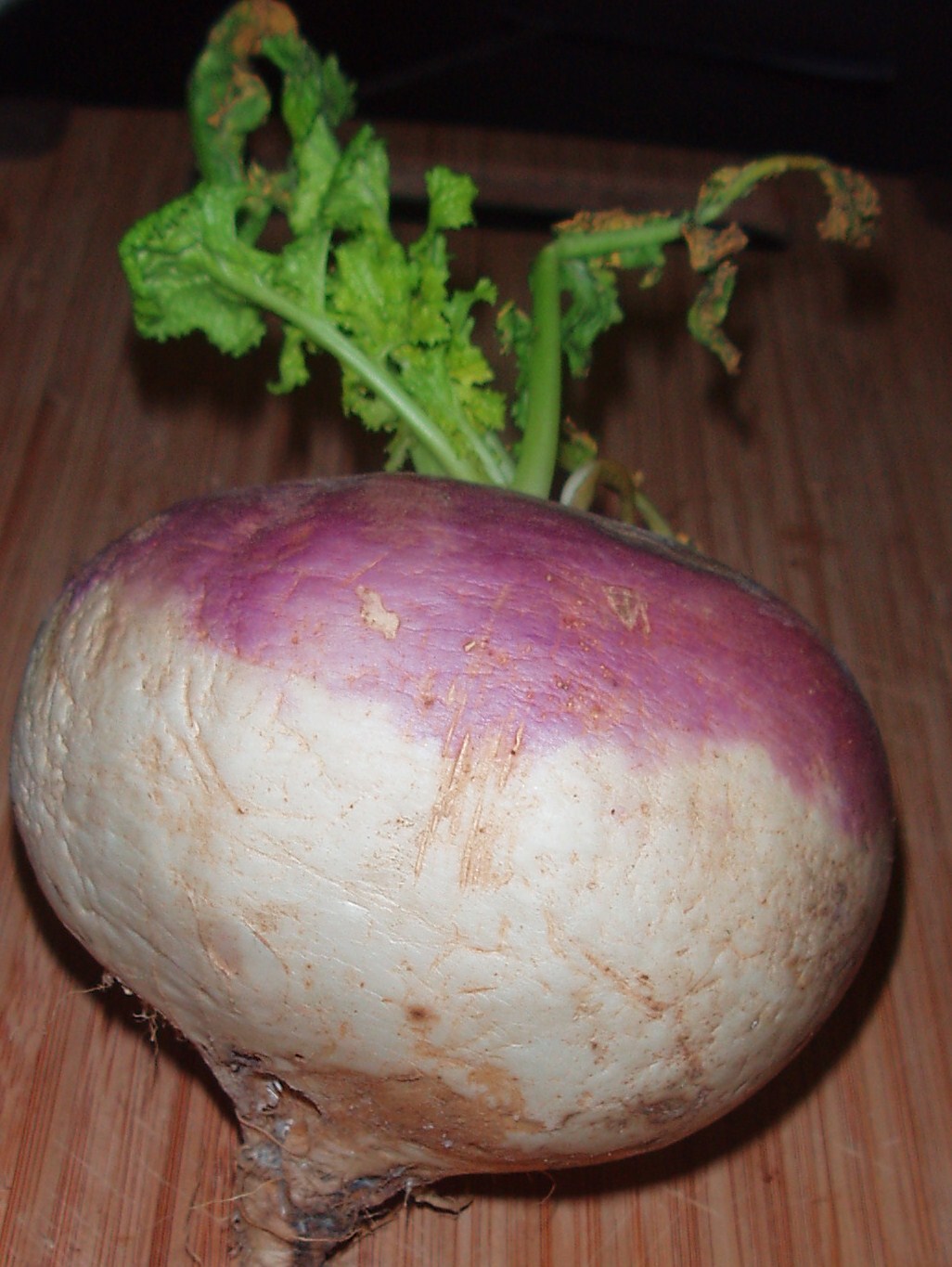 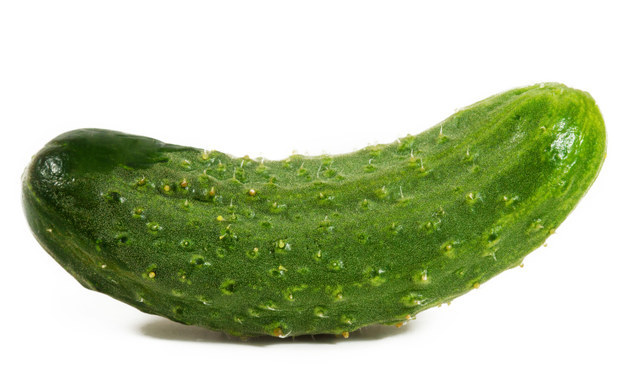 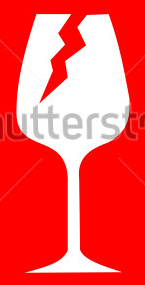 jelly
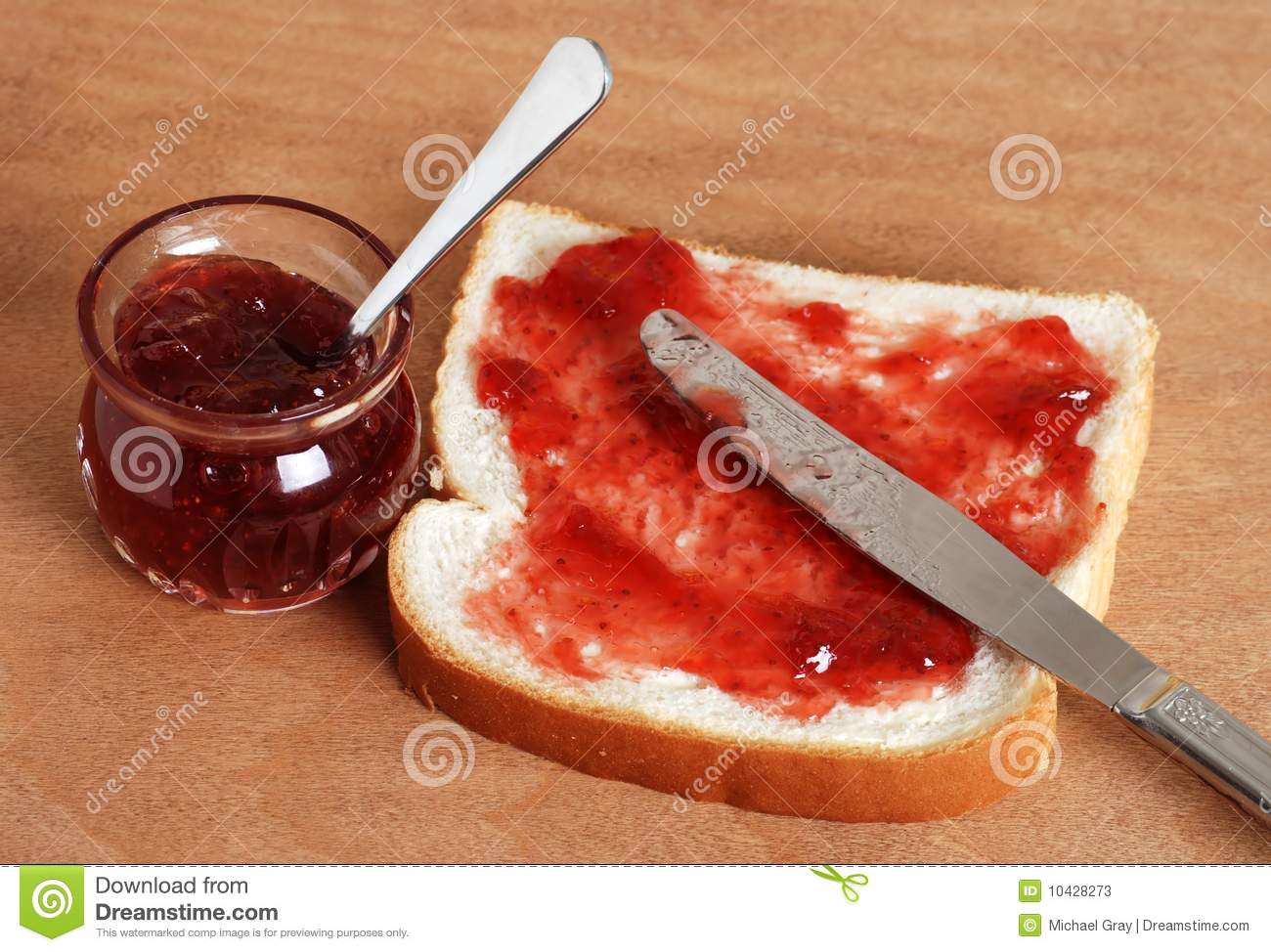 pickle
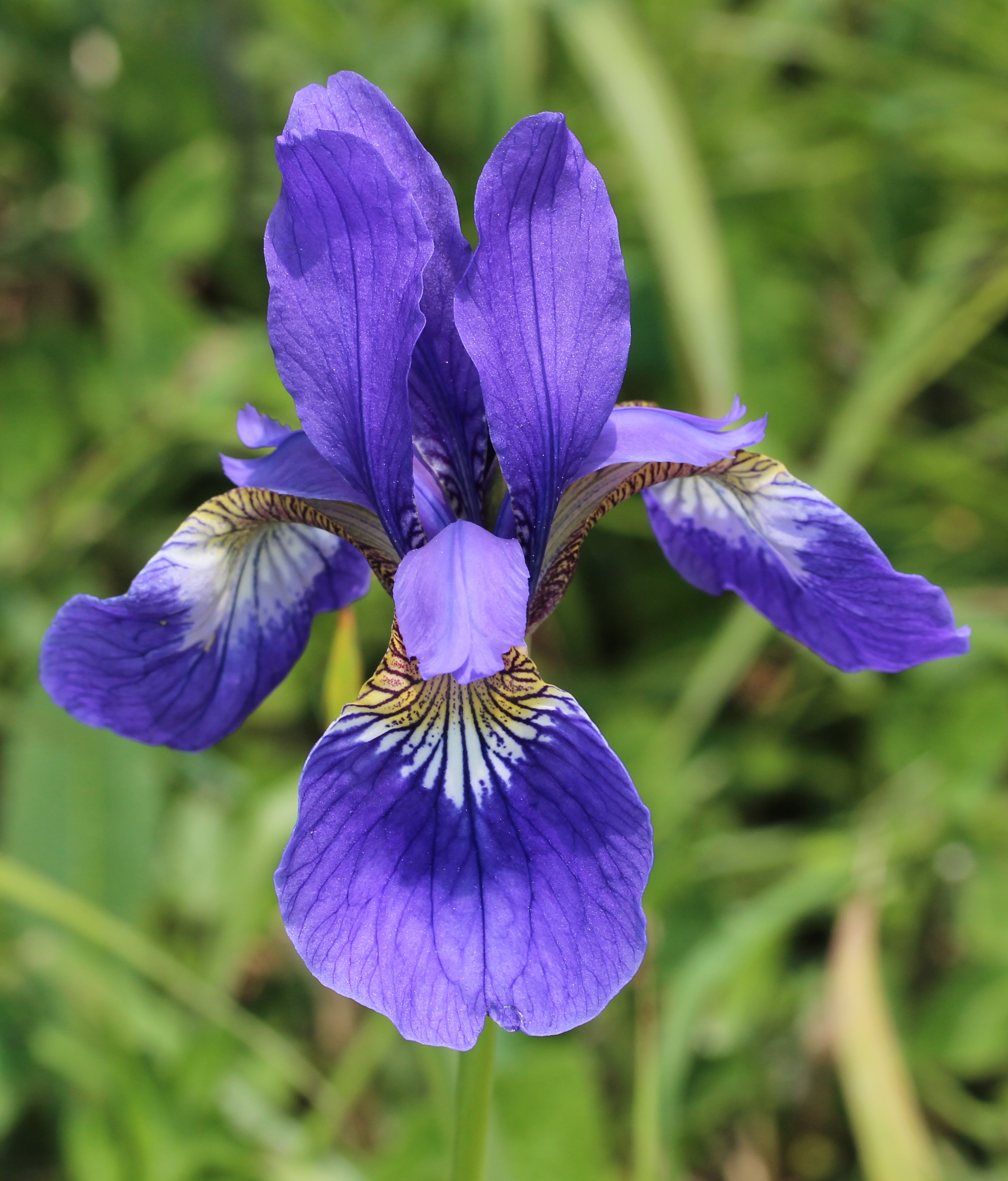 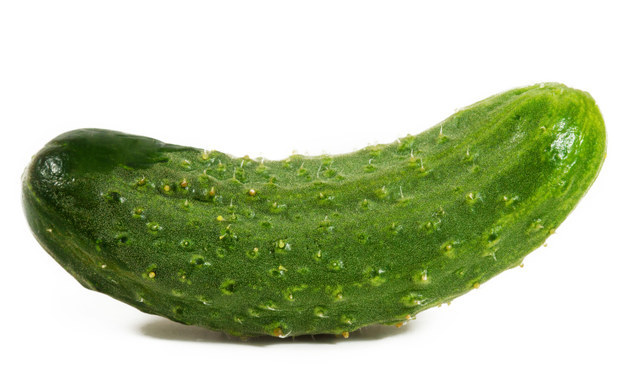 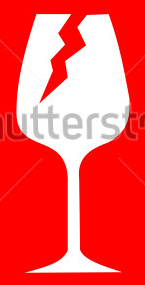 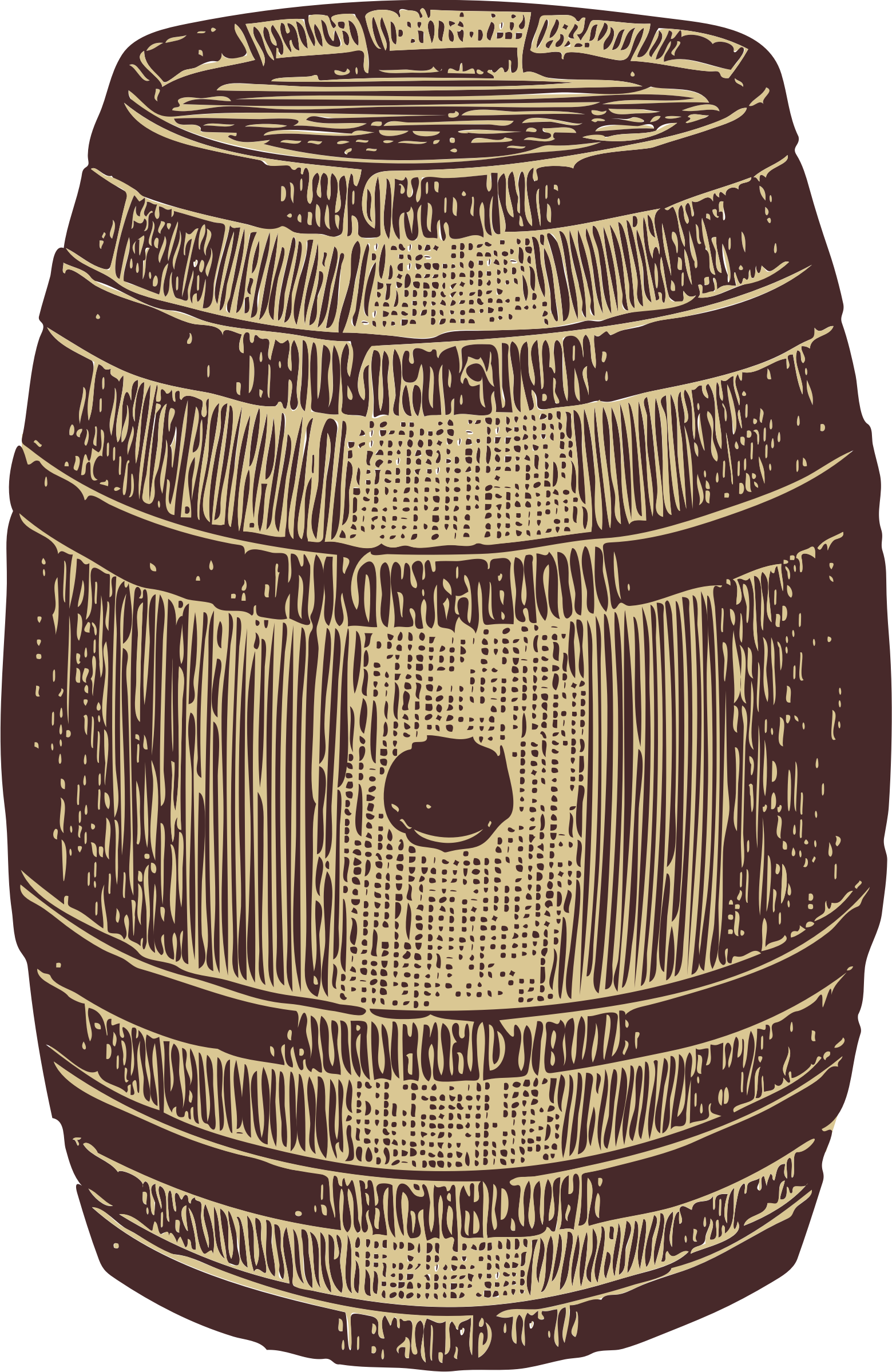 fragile
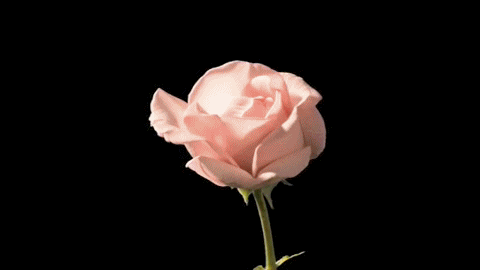 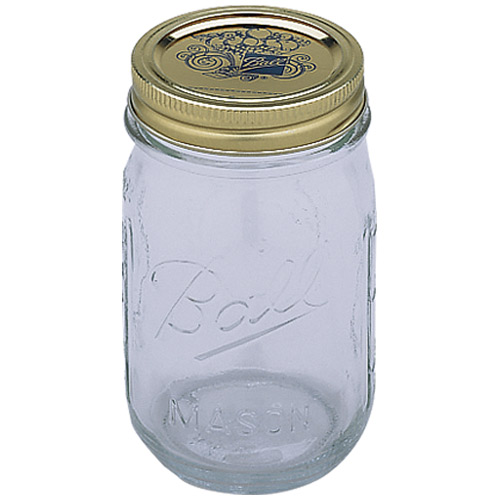 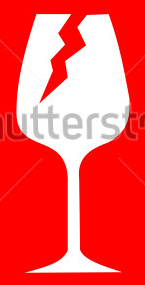 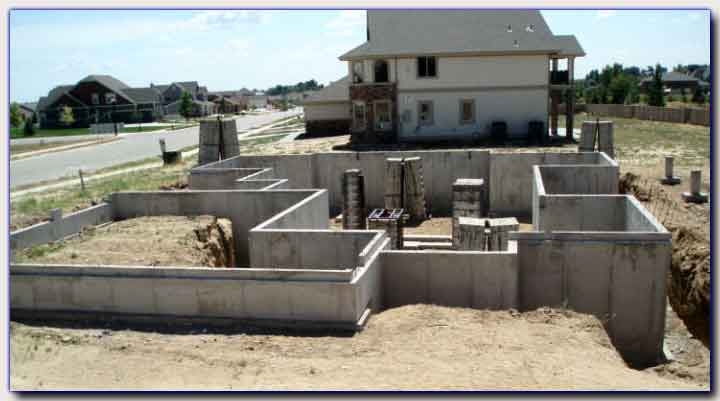 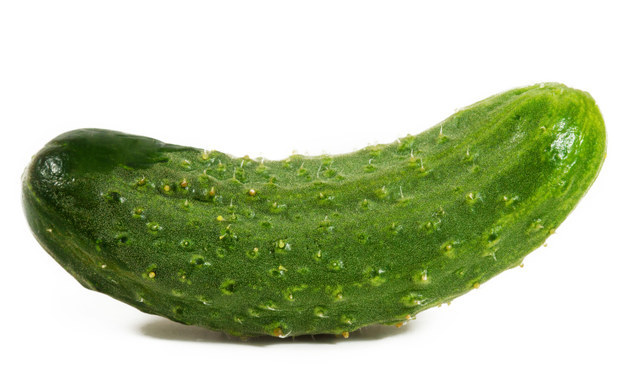 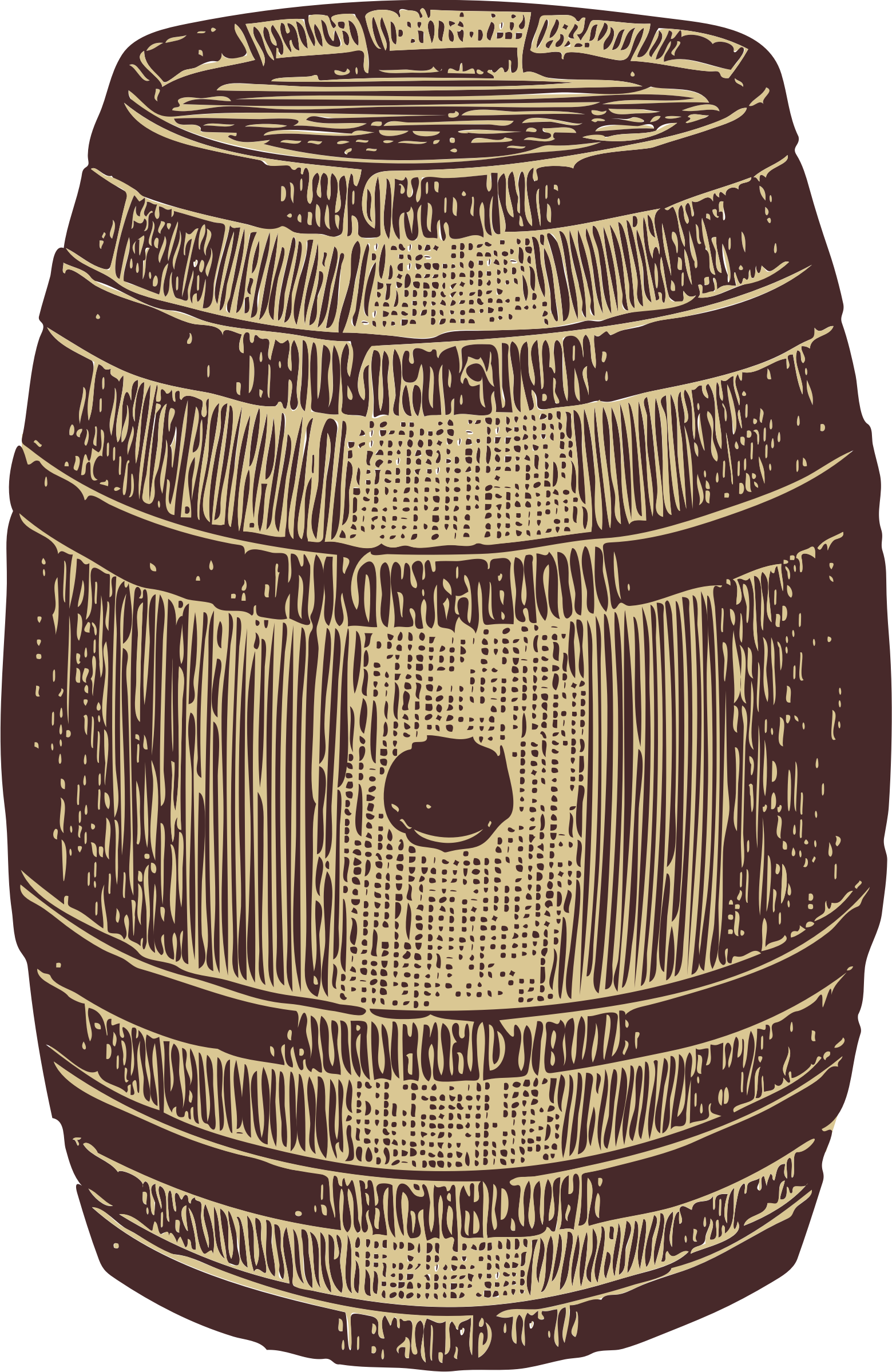 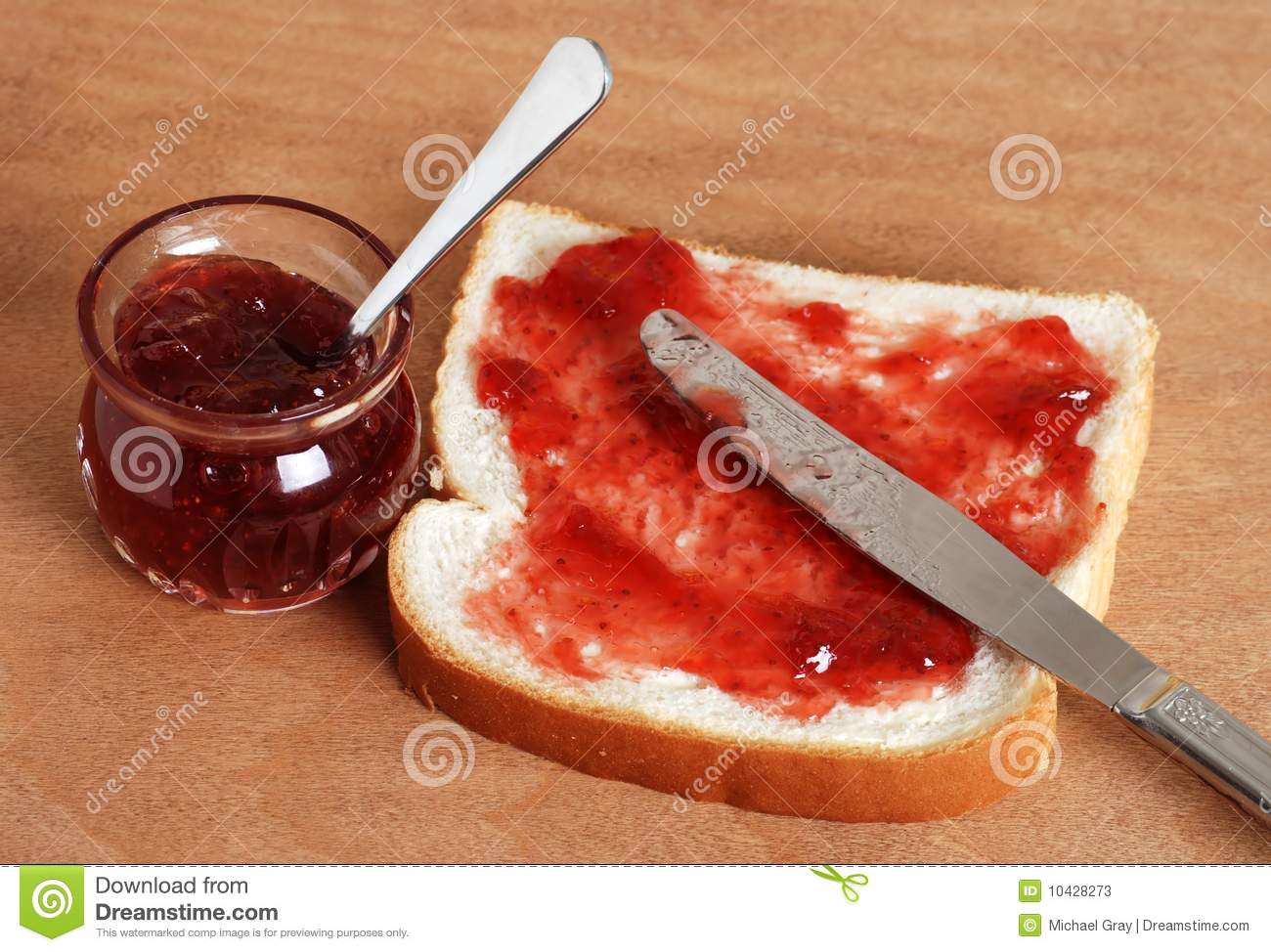 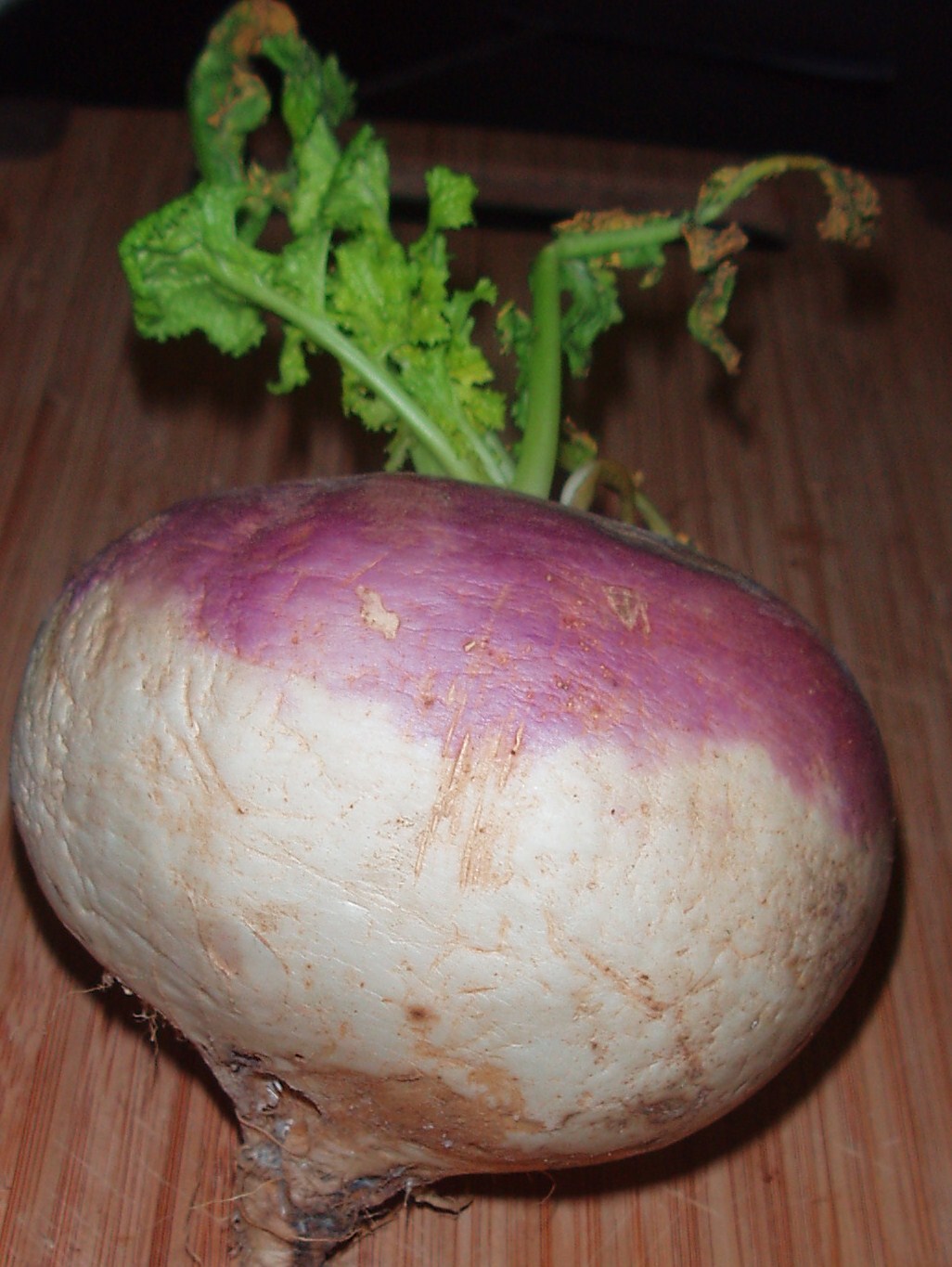 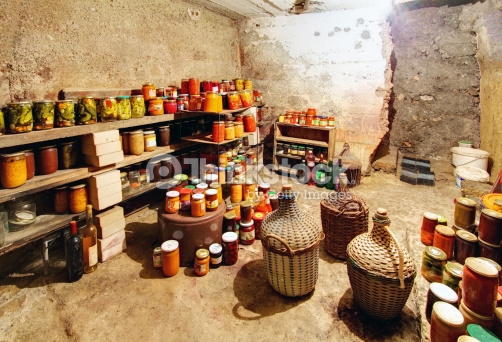 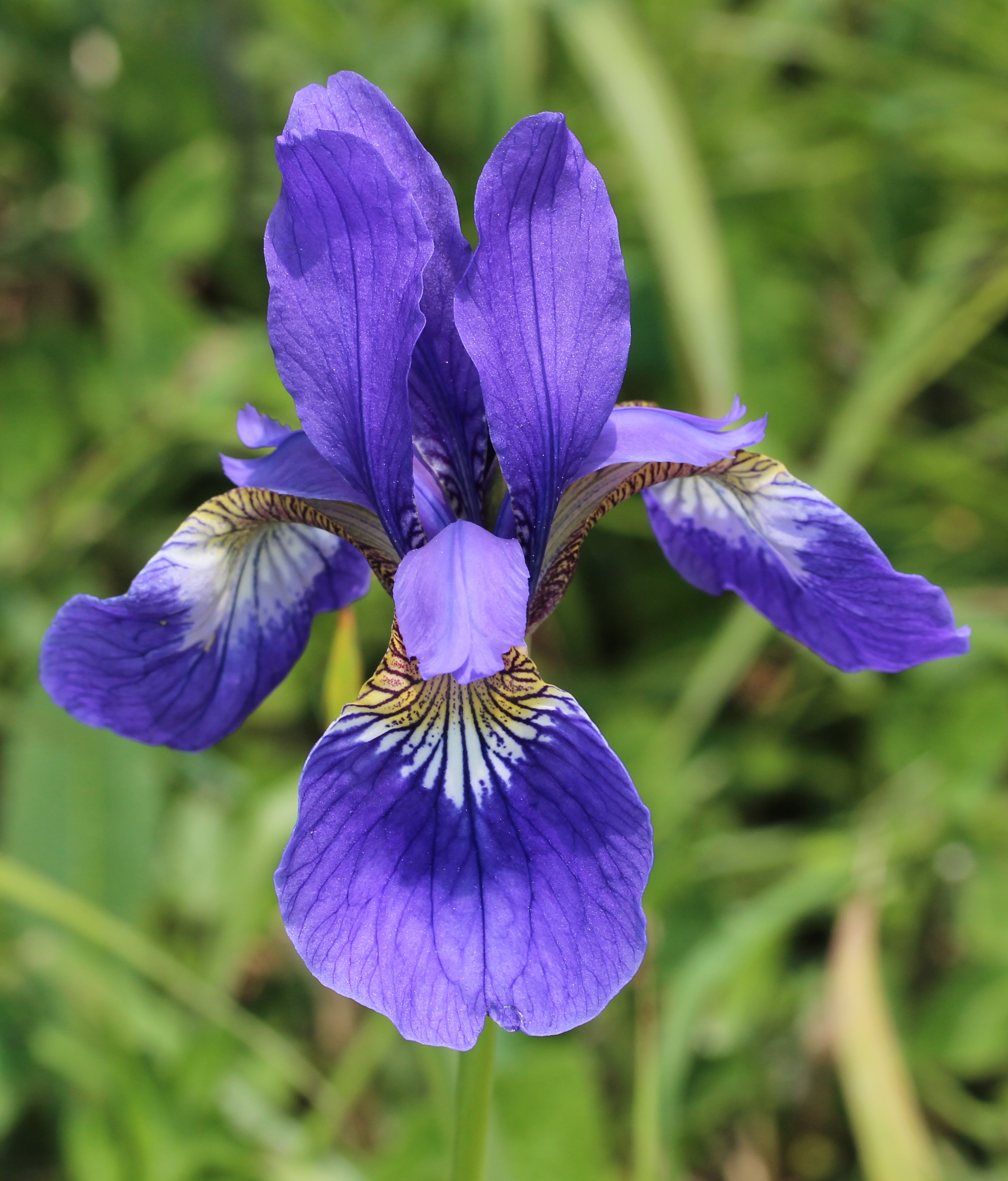 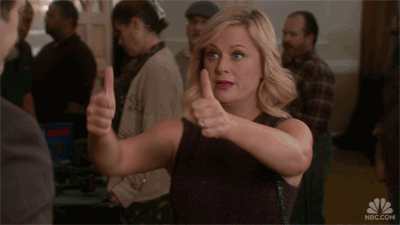 Good Job!!